Právní úprava ochrany lesa
Seminář V.
Lesy
les = lesní porost + pozemky určené k plnění funkce lesa § 2 a) 
lesní porost = stromy a keře lesních dřevin, které v daných podmínkách plní funkce lesa § 2 c) 
funkce lesa: produkční a mimoprodukční

cíle právní úpravy: 
ochrana lesa, 
podpora jeho ekologických funkcí, 
podpora hospodaření za podmínek trvalé udržitelnosti
Lesy - kategorizace
1) lesy ochranné
2) lesy zvláštního určení
3) lesy hospodářské
Lesní plochy
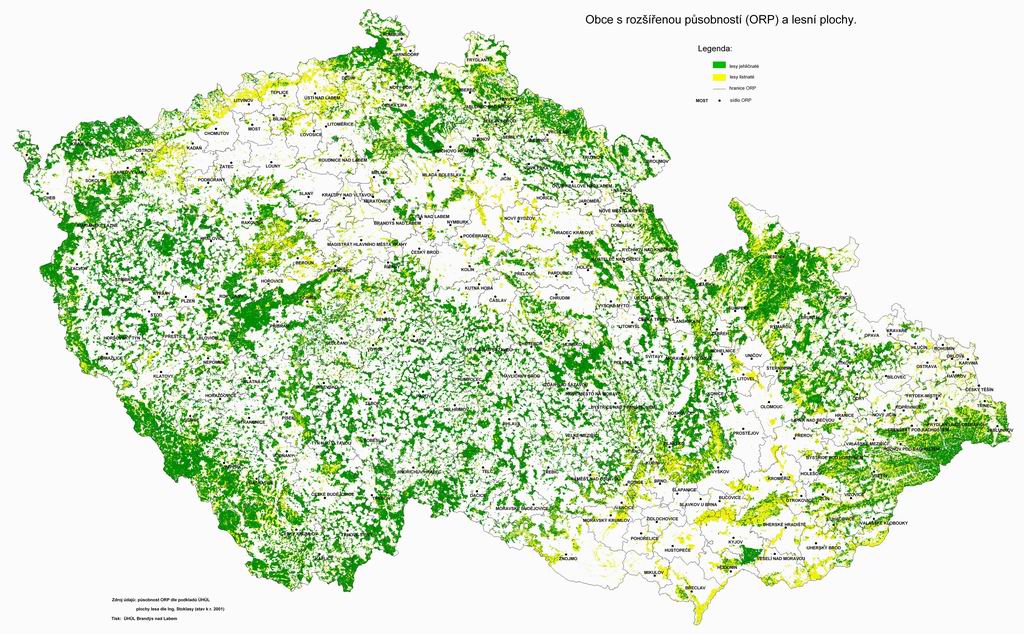 1) lesy ochranné § 7 + § 36

„Do kategorie lesů ochranných se zařazují:

a) lesy na mimořádně nepříznivých stanovištích (sutě, kamenná moře, prudké svahy, strže, nestabilizované náplavy a písky, rašeliniště, odvaly a výsypky apod.),
b) vysokohorské lesy pod hranicí stromové vegetace chránící níže položené lesy a lesy na exponovaných hřebenech,
c) lesy v klečovém lesním vegetačním stupni.“

výrazná ekologická funkce (půdoochranná, klimatická, hydrická, protilavinová, protisesuvná apod.)
2) lesy zvláštního určení § 8 + § 36

„(1) Lesy zvláštního určení jsou lesy, které nejsou lesy ochrannými a nacházejí se
a) v pásmech hygienické ochrany vodních zdrojů I. stupně,
b) v ochranných pásmech zdrojů přírodních léčivých a stolních minerálních vod,
c) na území národních parků a národních přírodních rezervací.

(2) Do kategorie lesů zvláštního určení lze dále zařadit lesy, u kterých veřejný zájem na zlepšení a ochraně životního prostředí nebo jiný oprávněný zájem na plnění mimoprodukčních funkcí lesa je nadřazen funkcím produkčním. Jde o lesy
a) v prvních zónách chráněných krajinných oblastí a lesy v přírodních rezervacích, národních přírodních památkách a přírodních památkách,
b) lázeňské,
c) příměstské a další lesy se zvýšenou rekreační funkcí,
d) sloužící lesnickému výzkumu a lesnické výuce,
e) se zvýšenou funkcí půdoochrannou, vodoochrannou, klimatickou nebo krajinotvornou,
f) potřebné pro zachování biologické různorodosti,
g) v uznaných oborách a v samostatných bažantnicích,
h) v nichž jiný důležitý veřejný zájem vyžaduje odlišný způsob hospodaření.“
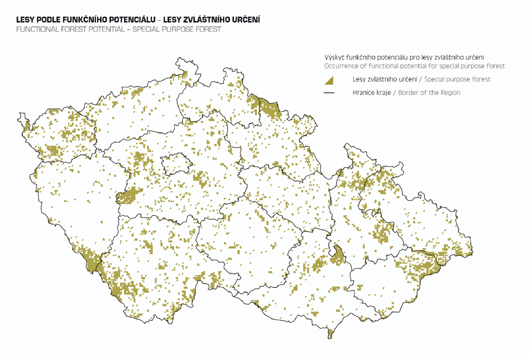 Subjekty  ochrany lesa
klíčovým subjektem je vlastník…
orgány státní správy lesů
subjekty s převážně kontrolní pravomocí

+) nájemníci
„Nájem a podnájem státního lesa za účelem hospodaření v lese je zakázán.“

pozn. Lesy ČR:
„Pokud jde o lesy ve vlastnictví státu (dále jen "státní lesy"), vztahují se práva a povinnosti vlastníka lesa podle tohoto zákona na právnickou osobu, které je svěřeno nakládání s těmito lesy, pokud tento zákon nestanoví jinak.“
Lesy ve vlastnictví státu § 4
= „státní lesy“
„Pokud jde o lesy ve vlastnictví státu (dále jen "státní lesy"), vztahují se práva a povinnosti vlastníka lesa podle tohoto zákona na právnickou osobu, které je svěřeno nakládání s těmito lesy, pokud tento zákon nestanoví jinak.“ § 4 odst. 1
smlouvy, kterými se nakládá se státními lesy v zásadě vyžadují souhlas Ministerstva zemědělství
zákaz nájmu a podnájmu státních lesů za účelem hospodaření § 5 odst. 2
Ochrana lesa
ochrana lesa = činnost směřující k omezení škodlivých činitelů, ochranná opatření proti škodlivým činitelům a zmírňování následků jejich působení

A) ochrana pozemků k plnění funkce lesa § 13 násl.
B) ochrana lesa při obecném užívání § 19 + § 20 + § 32 odst. 7  
C) ochrana lesa při hospodaření v lese § 29 násl.
D) ochrana lesa před škůdci a jinými škodlivými činiteli § 32 odst. 1, 2, …

Les = lesní porost + pozemky určené k plnění funkce lesa
A) Ochrana pozemků LPF
Pozemky určené k plnění funkcí lesa jsou § 3 odst. 1

pozemky s lesními porosty a plochy, na nichž byly lesní porosty odstraněny za účelem obnovy, lesní průseky a nezpevněné lesní cesty, …
zpevněné lesní cesty, drobné vodní plochy, ostatní plochy, pozemky nad horní hranicí dřevinné vegetace (hole), s výjimkou pozemků zastavěných a jejich příjezdních komunikací, a lesní pastviny a políčka pro zvěř, pokud nejsou součástí zemědělského půdního fondu a jestliže s lesem souvisejí nebo slouží lesnímu hospodářství (dále jen "jiné pozemky"). U těchto pozemků může orgán státní správy lesů nařídit označení jejich příslušnosti k pozemkům určeným k plnění funkcí lesa.

faktické odlesnění (legální či nelegální) neznamená, že pozemek přestává být PUPFL
školky a plantáže na pozemcích, které nejsou určené k plnění funkce lesa, nejsou pozemky určené k plnění fce lesa
A) Ochrana pozemků LPF
§ 11/4 „Nikdo nesmí bez povolení užít lesní pozemky k jiným účelům, pokud tento zákon nestanoví jinak.“

§ 13/1 „Veškeré pozemky určené k plnění funkcí lesa musí být účelně obhospodařovány podle tohoto zákona. Jejich využití k jiným účelům je zakázáno. O výjimce z tohoto zákazu může rozhodnout orgán státní správy lesů na základě žádosti vlastníka lesního pozemku nebo ve veřejném zájmu.“
A) Ochrana pozemků LPF
odnětí pozemků pro plnění funkcí lesa = jejich uvolnění pro jiné využití
omezení využívání pozemků pro plnění funkcí lesa = stav, kdy na pozemcích nelze plnit funkce lesa v obvyklém rozsahu § 15 odst. 1
dočasné/ trvalé § 15 odst. 1

musí být v souladu s úpd § 15 odst. 2
v lesích ochranných a lesích zvláštního určení, nesmí nové stavby narušit účel § 15 odst. 2
existují stavby, které lze umístit bez odnětí – signály, stožáry, vrty, studny… § 15 odst. 3
s odlesňováním lze začít nejdříve po PM rozhodnutí § 16 odst. 3
A) Ochrana pozemků LPF § 13
Při využití pozemků určených k plnění funkcí lesa k jiným účelům musí být zejména

a) přednostně použity pozemky méně významné z hlediska plnění funkcí lesa a zajištěno, aby použití pozemků co nejméně narušovalo hospodaření v lese a plnění jeho funkcí,
b) dbáno, aby nedocházelo k nevhodnému dělení lesa z hlediska jeho ochrany a k ohrožení sousedních lesních porostů,
c) nenarušována síť lesních cest, meliorací a hrazení bystřin v lesích a jiná zařízení sloužící lesnímu hospodářství; v případě nezbytného omezení jejich funkcí musí být uvedena do původního stavu, a není-li to možné, zajištěno odpovídající náhradní řešení,
d) zřizovány pozemní komunikace a průseky v lese tak, aby jejich zřízením nedošlo ke zvýšenému ohrožení lesa, zejména větrem a vodní erozí.
A) Ochrana pozemků LPF
do územního řízení souhlas (závazné stanovisko) § 14 odst. 2
+ rozhodnutí o odnětí (po PM územního rozhodnutí) , v něm již jsou stanoveny odvody! § 16
srov. půda: závazné stanovisko/rozhodnutí, odvody jsou v samostatném rozhodnutí 

Jestliže k dalšímu využití lesních pozemků odňatých plnění funkcí lesa nebo lesních pozemků, jejichž plnění funkcí lesa je omezeno, je třeba stavební povolení nebo jiné rozhodnutí podle zvláštních předpisů, nesmí být započato s jejich odlesňováním dříve, než toto rozhodnutí nabude právní moci! § 16 odst. 3

poplatek za odnětí (nikoli za omezení) § 17
Poplatek za odnětí
40 % obec, 60 % SFŽP
příjem obce může být využit jen na zlepšení životního prostředí
B) Obecné užívání lesů § 19
v zákoně vymezeno obecné užívání + zákazy, subjektem je každý

„Každý má právo vstupovat do lesa na vlastní nebezpečí, 
sbírat tam pro vlastní potřebu lesní plody
a suchou na zemi ležící klest. 
Při tom je povinen les nepoškozovat, 
nenarušovat lesní prostředí
a dbát pokynů vlastníka, popřípadě nájemce lesa a jeho zaměstnanců.“

vstup lze omezit z důvodu ochrany lesa nebo v zájmu zdraví a bezpečnosti občanů, učiní tak orgán státní správy lesů na návrh vlastníka nebo z vlastního podnětu, rozhodnutím (lze i nařízením obce), nejvýše na 3 měsíce, lze o 3 měsíce prodloužit § 19 odst. 3 - - - novelou změna na opatření obecné povahy
je zakázáno les oplocovat, s výjimkou školek, za určitých okolností obor…                  § 32 odst. 7 + zákon o myslivosti
V lesích je zakázáno § 20

a) rušit klid a ticho,
b) provádět terénní úpravy, narušovat půdní kryt, budovat chodníky, stavět oplocení a jiné objekty,
c) vyzvedávat semenáčky a sazenice stromů a keřů lesních dřevin,
d) těžit stromy a keře nebo je poškozovat,
e) sbírat semena lesních dřevin, jmelí a ochmet,
f) sbírat lesní plody způsobem, který poškozuje les,
g) jezdit a stát s motorovými vozidly,
h) vstupovat do míst oplocených nebo označených zákazem vstupu,
i) vstupovat do porostů, kde se provádí těžba, manipulace nebo doprava dříví,
j) mimo lesní cesty a vyznačené trasy jezdit na kole, na koni, na lyžích nebo na saních,
k) kouřit, rozdělávat nebo udržovat otevřené ohně a tábořit mimo vyhrazená místa,
l) odhazovat hořící nebo doutnající předměty,
m) narušovat vodní režim a hrabat stelivo,
n) pást dobytek, umožňovat výběh hospodářským zvířatům a průhon dobytka lesními porosty,
o) znečišťovat les odpady a odpadky.

(2) Rozdělávat nebo udržovat otevřené ohně je zakázáno také do vzdálenosti 50 m od okraje lesa.
Výjimky ze zákazů

zákazy se nevztahují na činnosti prováděné při hospodaření v lese
některé zákazy se vztahují i na vlastníka
výjimky povoluje vlastník, ledaže by tím byla porušena práva jiného vlastníka (pak orgán státní správy lesů)
organizované akce
vjezd a stání v případě zaměstnanců orgánu státní správy lesů, …
C) Ochrana lesa při hospodaření
reprodukční materiál dřevních rostlin § 29
obnova a výchova lesních porostů § 31
povinnost hospodařit tak, aby nebyly ohroženy lesy sousedních vlastníků § 32 odst. 6
těžba dříví § 33
lesní doprava § 34
meliorace a hrazení § 35
C) Ochrana lesa při hospodaření
koncepční nástroje
lesní hospodářské plány § 24
nástroj vlastníka, zadání zpracovává vlastník
schvaluje orgán státní správy lesů
zpravidla na 10 let
státní lesy + lesy nad 50 ha, dobrovolně i menší
mimo jiné maximální výše těžeb
lesní hospodářské osnovy § 25
menší než 50 ha
zpravidla 10 let
zpracování zadává orgán státní správy lesů obecně závaznou vyhláškou
C) Ochrana lesa při hospodaření
těžba
podle lesního hospodářského plánu/ lesní hospodářské osnovy/ se souhlasem odborného lesního hospodáře
těžba mýtní úmyslná
těžba nahodilá
zákaz mýtní úmyslné těžby u porostů mladší 80 let, možnost výjimky
D) Ochrana lesa před škůdci
souvisí s povinnostmi vlastníka při hospodaření
1) povinnost prevence § 32 odst. 1
2) povinnost činit bezodkladná opatření (nápravná opatření) § 32 odst. 2
+ možnost orgánů státní správy ukládat opatření § 32 odst. 2, 3 + odst. 9

Preventivní opatření
„Vlastník lesa je povinen provádět taková opatření, aby se předcházelo a zabránilo působení škodlivých činitelů na les, zejména
a) zjišťovat a evidovat výskyt a rozsah škodlivých činitelů a jimi působených poškození důležitých pro pozdější průkaznost provedených opatření; při zvýšeném výskytu neprodleně informovat místně příslušný orgán státní správy lesů a provést nezbytná opatření,
b) preventivně bránit vývoji, šíření a přemnožení škodlivých organismů,
c) provádět preventivní opatření proti vzniku lesních požárů podle zvláštních předpisů.“ § 32/1
D) Ochrana lesa před škůdci …
2) opatření při vzniku mimořádných okolností
„Při vzniku mimořádných okolností a nepředvídaných škod v lese (větrné a sněhové kalamity, přemnožení škůdců, nebezpečí vzniku požárů v období sucha apod.) je vlastník lesa povinen činit bezodkladná opatření k jejich odstranění a pro zmírnění jejich následků.“

+ orgán státní správy může: § 32 odst. 2
a) zastavení jiných těžeb než těžeb nahodilých a zpracování těžeb nahodilých ve stanoveném rozsahu a termínu,
b) provedení ochranného zásahu směřujícího k zastavení šíření nebo k hubení škodlivých organismů,
c) zničení napadených semen a sazenic,
d) průkazné označování a evidenci vytěženého dřeva,
e) omezení nakládání se dřevem, semeny nebo sazenicemi lesních dřevin.
D) Ochrana lesa před škůdci …
povinnost dbát, aby porosty nebyly poškozovány zvěří
povinnost zvyšovat odolnost lesa a jeho stabilitu, zejména vhodnou druhovou skladbou dřevin a jejich rozmístěním v porostu, výchovou v mladých porostech, zakládáním zpevňovacích pásů na okraji i uvnitř lesních porostů, používáním vhodných způsobů a postupů obnovy a řazením sečí
povinnost chránit les před znečišťujícími látkami vznikajícími při hospodaření v něm
povinnost používat jen biologicky odbouratelné oleje a hydraulické kapaliny
povinnost dát přednost účinným technologiím šetřícím životní prostředí
Odborný lesní hospodář
„Hospodaření v lesích je vlastník lesa povinen zajišťovat v součinnosti s odborným lesním hospodářem. Odborný lesní hospodář zabezpečuje vlastníku lesa odbornou úroveň hospodaření v lese podle tohoto zákona a právních předpisů vydaných k jeho provedení.“
vlastník má právo si tuto osobu vybrat, osoba musí mít licenci § 37 odst. 3
Lesní stráž § 38
fyzická osoba zajišťující ochrannou službu v lesích při obecném užívání lesa
podmínky